Air Pollution Control Hearing BoardAir Quality Management Compliance Process
Francisco Vega, Director
October 13, 2022
Mission
The Air Quality Management Division (AQMD) implements clean air solutions that protect the quality of life for the citizens of Reno, Sparks, and Washoe County through community partnerships along with programs and services such as air monitoring, permitting, compliance, planning, and public education.
Air Quality Standards
The AQMD protects the air quality resource and the quality of life by ensuring compliance with the ambient air quality standards.
Air Quality Standards
Health Effects of Air Pollution
Ozone
Cough 
Throat Irritation
Pain, burning, or discomfort in the chest when taking a deep breath
Chest tightness, wheezing, or shortness of breath
Particulate Matter (PM)
Coughing, wheezing, shortness of breath  
Aggravated asthma 
Lung damage (including decreased lung function and lifelong respiratory disease)
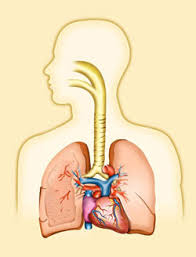 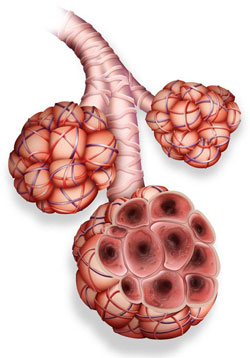 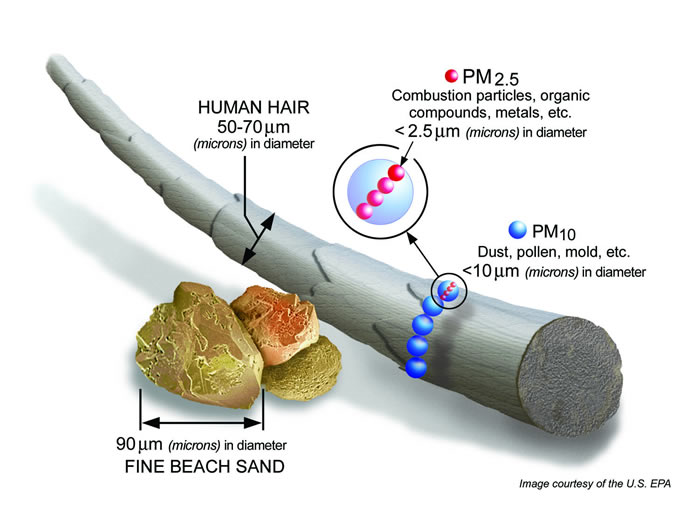 Air Quality Management Process
[Speaker Notes: Compliance Branch]
Air Quality Management Compliance and Enforcement Process
[Speaker Notes: Compliance Branch]
Questions?